Le Groupe HerenciasCultural bridging through the arts
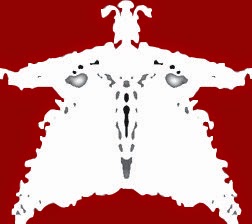 Farah Fancy 
Contact.herencias@gmail.com
514-919-2775